Risk for a Price? Higher and Lower Risk Sexual Activity Solicitations in On-Line Male Sex Worker Profiles

Christopher W. Blackwell, Ph.D., ARNP, ANP-BC, CNE
Assistant Professor, College of Nursing
Sophia F. Dziegielewski, Ph.D., LISW
Professor, School of Social Work, College of Health & Public Affairs
University of Central Florida
Male Sex Workers and the Internet: An Emerging Body of Literature
While there is a growing number of studies which have assessed the risks posed by the quick and sometimes anonymous sexual encounters facilitated by Internet-based sexual networking sites, very few studies have examined the high-risk activities that may be initiated by male sex workers who use Internet-based promotional sites to advertise their services to their potential clients. 
In addition, many of these studies are qualitative based with smaller sample sizes that present threats to generalizability. 
Nonetheless, these few studies suggest this newer medium may also provide easier access to clients who wish to participate in higher-risk sexual activities with male sex workers who are willing to do so (Phua, Ciambrone, & Vasquez, 2009; Parsons, Koken & Bimbi, 2004 Uy, Parsons, Bimbi, Koken, & Hakitis, 2004).
Traditional Street- and Agency-Based Male Sex Workers vs. Internet-Based Workers
The motivational factors to become a sex worker :
Previous data supported a relationship between crack use, injection drug use, childhood sexual abuse, non-gay self identification, and homelessness with the initiation of male sex work (Lankenau, et. al, 2005; Newman, Rhodes, & Weiss, 2004). 
However, motivational factors to enter male sex work by MSM who use the Internet to promote their services indicate they become sex workers due primarily to three perceived benefits: 1) monetary benefits; 2) positive impact on the self; and 3) sexual pleasure (Uy, Parsons, Bimbi, Koken, & Halkitis, 2004).
[Speaker Notes: Regardless of the motivation to enter sex work, data indicate these MSM possess a rich mix of factors that put themselves and their clients at risk for both sexually-transmitted infections and HIV (Phua, Ciambrone, & Vasquez, 2009; Mimiaga, Reisner, Tinsley, Mayer, & Safren, 2008; Parsons, Koken, & Bimbi, 2007; Parsons, Koken, & Bimbi, 2004; Uy, Parsons, Bimbi, Koken, & Halkitis, 2004).]
Risk Factors and High-Risk Sexual Behaviors Among Male Sex Workers
The few critical inquiries dedicated to assessing the high-risk behaviors among male sex workers have shown these MSM are much more likely to participate in unsafe sexual activities. 
In their 2008 study, Mimiaga and his colleagues compared the differences in sexual behaviors among traditional street-based sex workers and those who utilized the Internet to meet their clients:
They found both groups participated in higher-risk sexual activities, including: 
at least one episode of unprotected anal intercourse with a serodiscordant partner within the last year; 
inconsistent condom use, high rates of unprotected sex, and low rates of HIV serostatus disclosure. 
Internet-based sex workers had statistically higher rates of pay; they were also more likely to report a greater willingness to participate in sexual risk-taking activities with nonpaying sex partners versus those who were paying clients: and 31% of participants reported an HIV-positive serostatus.
Risk Factors and High-Risk Sexual Behaviors Among Male Sex Workers
Similar findings were also uncovered in the work of Phua, Ciambrone, and Vazquez (2008):  
Only a very few male sex workers (25%) who used on-line chat rooms to promote their services specifically mentioned any health-related words or phrases in their profiles 
Those who preferred an anal-insertive role were less likely to mention any information related to health status in their profiles 
The researchers noted this was of particular concern because the anal-insertive partner is more likely to transmit HIV to the anal-receptive partner rather than the reverse (Phua, Ciambrone, & Vazquez, 2008).
Risk Factors and High-Risk Sexual Behaviors Among Male Sex Workers
Some of the older studies conflict with newer ones in-terms of risk and the sexual activities of male sex workers:
Uy, Parsons, Bimbi, Koken, and Halkitis (2004) found less rates of HIV seropositivity (13%) in their sample compared to Mimiaga and colleagues (2009).  
These researchers also found overall lower rates of unprotected anal intercourse within their sample. 
Less than half of their participants reported unprotected anal sex with clients. 
The qualitative aspects of their work indicated many of the sex workers took extensive measures to protect themselves and their clients. 
The majority refused to participate in any unsafe sex with their clients and some incorporated safer sex practices and educated their clients about the importance of safer sex.
Risk Factors and High-Risk Sexual Behaviors Among Male Sex Workers
The scant amount of research inquiries that do exist exploring this phenomenon also present numerous methodological issues that pose threats to their generalizability. 
Of particular importance, the sample sizes tend to be small and recruitment of participants tend to be regional (eg. Mimiaga, Reisner, Tinsley, Mayer, & Safren, 2008; Smith, Grov, & Seal, 2008; Parsons, Koken, & Bimbi, 2007; Parsons, Koken, & Bimbi, 2004; Uy, Parsons, Bimbi, Koken, & Halkitis, 2004). 
This supports the need for larger and more representative studies into the types of higher-risk activities in which male sex workers might participate.
[Speaker Notes: Perhaps the overall recent increase in unprotected anal intercourse among all MSM (Dawson, Ross, Henry, & Freeman, 2005) could provide at least a partial explanation for the difference in the findings from slightly older studies to those that are more recent studies.]
Methods: Purpose of Study
To determine profile 
characteristics of a 
sample of male sex 
workers from the State 
of Florida using a popular Internet-based Web site to promote their services and recruit clients.
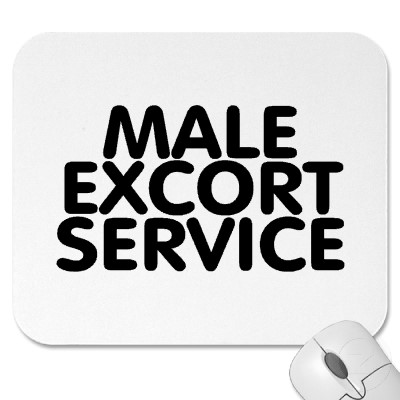 Methods: Research Questions
1) What are the geographic locations, races/ethnicities, and age    
     groups of MSM sex workers who use the Internet to meet sexual 
     partners? 
2) What is the prevalence of: a) various advertised sexual behaviors; 
     b) drug use; c) smoking; d) sexual orientation; e) non-sexually-
     related services; and f) costs for services among MSM sex   
     workers who use the Internet to meet sexual partners? 
3) Are there statistically significant relationships between the 
     manner in which MSM sex workers characterize their sexual 
     behaviors as “always safe,” “sometimes safe,” or “never safe” 
    and their a) location; b) race/ethnicity; c) age group; d) various 
    advertised sexual behaviors; e) drug use; f) smoking; g) sexual 
    orientation; h) non-sexually-related services; and i) costs for 
    services?
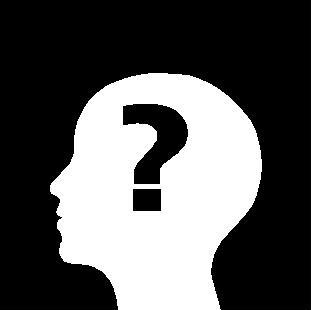 Methods: Sampling, Data Collection, and Protection of Human Subjects
Data from individual profiles on a popular Internet-based Web site utilized by male sex workers within the United States to recruit clients were collected. 
The State of Florida was selected as the source of the sample because other peer-reviewed published research studies assessing the use of the Internet to meet sexual partners have used Florida as a source for sampling (Blackwell, 2009, 2010).  
In addition, Florida has a diverse population and has representative numbers of minorities, including Hispanics and African Americans, who are disproportionately affected by HIV (Centers for Disease Control and Prevention, 2010).
Methods: Sampling, Data Collection, and Protection of Human Subjects
Data were collected from every profile listed in Florida (n = 163) that specifically listed a safe sex categorization (“always safe,” “sometimes safe,” or “never safe”). 
While new profiles were added to the site daily, they were not included in the data collection process. 
In addition, any profile that advertised 
    services from more than one individual 
    sex worker (for example, couples 
    advertising services) were excluded 
    from the study.
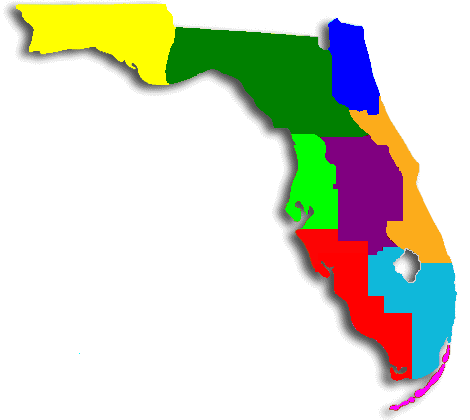 Methods: Sampling, Data Collection, and Protection of Human Subjects
Data were collected over a period of approximately 30 days. 
Information pertaining to each sex worker's reported age, race/ethnicity, various advertised sexual behaviors, drug use, smoking, sexual orientation, non-sexually-related services, and cost of services was obtained. 
In addition, data regarding the manner in which the sex worker categorized the safety of his sexual behaviors with clients as “always safe,” “sometimes safe,” or “never safe” were collected. 
The Institutional Review Board within the Office of Research and Commercialization at the University of Central Florida declared the study exempt for review. 
At no time did interaction with the participants on the site occur. 
To prevent repetitive sampling and provide a restarting point between data collection periods, user names were recorded but were not used in any other aspect of the study.
Methods: Data Analysis
Data were coded and uploaded into the Statistical Program for the Social Sciences version 18.0 (PASW). 
Demographic data were analyzed with descriptive statistics. 
To answer the first and second research questions by determining the most reported values, frequency statistics were used to assess each worker's reported age, race/ethnicity, prices for services, safer sex categorization, preferred sexual activities during sexual encounters, city of location, drug use, smoking, and non-sexually-related services. 
To answer the third research question by determining statistically significant relationships between the independent variables (reported age, race/ethnicity, price for services, preferred sexual activities during sexual encounters, state and city of location, drug use and smoking) and the dependent variable (safety categorization), Pearson Chi-Square analyses were conducted.
Results: Research Questions One and Two
The sample consisted of 163 profiles of male sex workers from all regions in the State of Florida. 
Most of the men who reported their age were between the ages of 18-30 (33%), indicated a Hispanic ethnicity (36%), defined their sexuality as bisexual (43%), and indicated they always participated in safe sex with clients (90%). 
More urbanized locations, including Miami (n = 65; 40%), Ft. Lauderdale (n = 53; 33%), and Orlando (n = 20; 12%) had more profiles while more rural locations, including Key West, St. Pete, and Sarasota (each had n = 1; .6%), Ft. Myers (n = 2; 1.2%), Daytona, Naples, and Palm Beach (each had n = 3; 1.8%) had less. 11 (6.7%) profiles were listed in the Tampa area. 
Most (n = 96; 58%) of the sex workers did not reveal their age within their profile. The majority of those who did report their age were 21-25 (n = 31; 19%); 20 (12.3%) reported their age between 26-30 while 7 (4.3%) had a reported age of 36-40. 5 (3.1%) reported an age of 31-35. Only 3 (1.8%) reported an age of 18-20 and just 2 (1.8%) were 41-45.
Results: Research Questions One and Two
The majority (n = 58; 35.6%) of those sampled reported a Hispanic ethnicity. 46 (28.2%) of the workers reported a Caucasian ethnicity; 18 (11%) reported their ethnicity as African American. Just 1 (.6%) worker sampled identified his ethnicity as Asian; the same for Middle Eastern. 16 (9.8%) did not disclose their race/ethnicity. 
Twenty-six (16%) of the men listed a 
     preference for drug use during sexual activities.
Twenty-one (12.9%) reported as smokers while 
    116 (71.2%) reported as non-smokers. Twenty-six 
     (16%) did not disclose his smoking status.
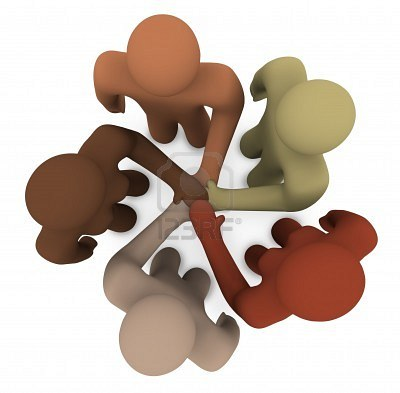 Results: Research Questions One and Two
The majority (n = 42; 25.8%) charged $200 for services provided at the sex worker’s location; thirty-seven (22.7%) charged more than this and 31 (19%) less. Fifty-two (31.9%) did not disclose his charge for services provided at his location. 
Most of the sex workers (n = 147. 90.2%) reported they “always” engaged in safe sex with clients. Thirteen (8%) reported they were “sometimes safe” with clients while just one (.6%) indicated he was “never safe” with clients. The most reported sexual activities were oral sex (n = 112; 68.7%), role playing (n = 93; 57.1%), and “versatile” anal sex [both insertive and receptive anal intercourse] (n = 80; 49.1%). 
Massage (n = 116; 71.2%), travel companionship (n = 114; 69.9%), and modeling (n = 108; 66.3%) were the most reported non-sexual services
Results: Research Question Three:
Location (X2 = 99.3; df = 30; p = <.001), preferred sexual position during anal intercourse (X2 = 31.1; df = 12; p = .002), drug use during sexual activity (X2 = 16.9; df = 3; p =  .001), preference for “feet play” (X2 = 8.7; df = 3; p = .033), preference for leather (X2 = 12.5; df = 3; p = .006) or latex (X2 = 9; df = 3; p = .029), urination during sexual activity (X2 = 16.5; df = 3; p =  .001), fisting (X2 = 11.4; df = 3; p =  .01), smoking (X2 = 15.1; df = 6; p =  . 019), cost for services provided at the escorts’ location (X2 = 124.3; df = 60; p = < .001) and cost for services provided at the clients’ location (X2 = 140.7; df = 60; p = < .001) were all significantly related to the manner in which the MSM sex workers categorized their sexual relationships with clients as “always safe,” “sometimes safe,” or “never safe.” 
Non-sexual behaviors were not significantly related to the manner in which the MSM sex workers categorized their sexual relationships with clients as “always safe,” “sometimes safe,” or “never safe.”
Discussion
Sample Characteristics
Most of the men who reported their age were between the ages of 18-30, indicated a Hispanic ethnicity, and defined their sexuality as bisexual. In addition, the majority was active in regions that were more urbanized with a larger population. Miami, Ft. Lauderdale, and Orlando had the most sex workers. 
This presents some unique and similar findings compared to other studies that have assessed MSM sex workers who find clients through on-line environments.
Discussion
For example, Parsons, Koken, and Bimbi (2010) found the majority of men in their sample were Caucasian (67.4%) and their mean age was close to 32. 
However, the men in their sample identified mostly as gay (82.6%) rather than bisexual (17.4%). 
An earlier 2001 study by Parsons, Bimbi, and Halkitis (2001) also used a sample that was largely Caucasian (70%), identified as gay (82%), and had a mean age close to 32; that sample was also recruited from one major city (New York City).
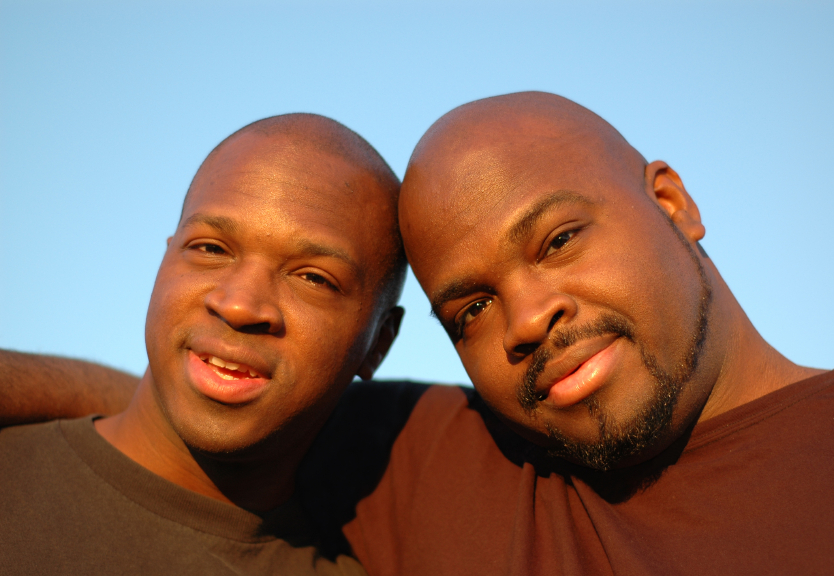 Discussion
Work by Smith, Grov, and Seal (2008) using a small (n = 32) sample from Wisconsin also included a majority of participants were Caucasian (70%) and young (73.3% were < 25 years of age)
Mimiaga and colleagues (2007) compared MSM sex workers who were “street workers” (p. 54) with those who recruited clients through the Internet: 
Their sample was small (n = 32) but also consisted primarily of Caucasians (63%). 
These researchers also found the mean age of street workers to be similar to this study (28) while the mean age of those who used the Internet to meet clients was older (42.6). 
A similar finding in the study by Mimiaga et al. (2007) was a smaller number of MSM sex workers who used the Internet to find clients identifying as gay (47%).
Discussion
The majority of the MSM sex workers’ profiles in this study had Hispanic listed as the ethnicity. 
But, this could be due to such a large percentage of the sample coming from the Miami, Ft. Lauderdale, and Orlando areas. 
Florida has a larger population of Hispanics compared to the United States as a whole (22.5% vs. 16.3%); 
Miami (70%), Ft. Lauderdale (13.7%), and Orlando (25.4%) have high populations of Hispanic persons (U.S. Census Bureau, 2011).
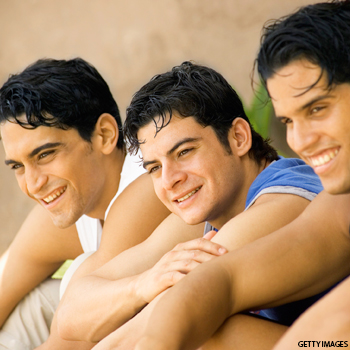 Discussion
Perhaps the reason for the sample’s age range being mostly between 18-30 pertains to younger persons’ higher level of comfort with using the Internet to meet sex partners:
Data from a Florida-based study by Blackwell (2010) assessing a large sample of profiles (n = 485) of MSM using the Internet to meet sex partners found most users reported their age as less than 40. 
Most of the MSM sex workers in this study did not report their age in their profile (58.3%). While the precise reasons age was withheld from the profiles is unknown, perhaps the sex workers wanted to be perceived as youthful as a way to increase their attraction to clients and were consequently apprehensive to report their age. 
Research has shown a strong tendency among homosexual men to favor more youthful appearing potential sexual partners (Teuscher & Teuscher, 2007).
Discussion
Another unique finding in this study was that the majority of the sample reported their sexual orientation as bisexual. 
This is in contrast to other inquiries assessing characteristics of male sex workers that have found that most report their orientation as gay or homosexual (Parsons, Koken, & Bimbi, 2010; Mimiaga, Reisner, Tinsley, Mayer, & Safren, 2008; Smith, Grov, & Seal, 2008; Parsons, Koken, & Bimbi, 2007; Uy, Parsons, Bimbi, Koken, & Halkitis, 2004; Parsons, Bimbi, & Halkitis, 2001). 
Explanation of this finding is difficult but could be related to the perception of the men that having sexual relationships with women (in addition to men) is seen as a masculinizing trait.
Discussion
There are some research studies that have indicated that gay men respond more favorably to masculine personalities and masculine behaviors (Sanchez, Vilain, Westefeld, & Liu, 2010; Payne, 2007). 
This is seen in some MSM who use the Internet to meet sexual partners who identify themselves as “straight acting” to reinforce their dissociation with an effeminate personality or with more feminine manners of speech or action (Payne, 2007, p. 525). 
Sanchez and colleagues (2010)
     also determined that masculine 
     identification is significant to how 
     gay men perceive themselves.
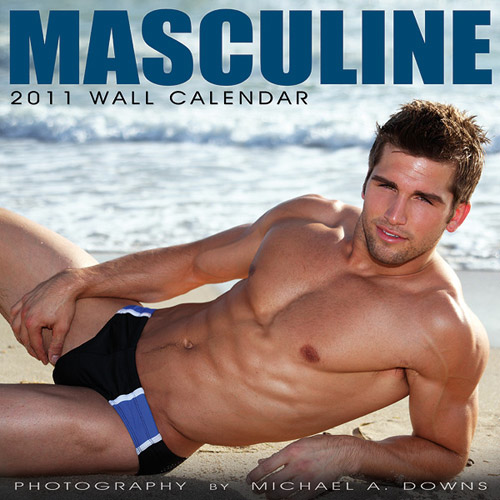 Discussion
Their data suggested that many gay men “value the public appearance of masculinity” and wished they possessed more masculine traits than they believed they had (p. 104). 
In addition, research conducted by Phua, Ciambrone, and Vazquez (2009) found a negative correlation between self-labeling as hyper-masculine and safer sex descriptions among profiles of MSM sex workers who used the Internet to find partners. 
While specific data related to the number of MSM in this study who also defined their behaviors as “masculine” or “straight acting” were not calculated, they were nonetheless present within some of the MSM sex workers’ profiles.
Discussion
This study found several independent variables that were significantly related to the selection of a safe sex categorization by MSM sex workers. 
Because of higher associated risk, this discussion focuses on anal intercourse and drug use during sexual activity. 
Sexual position preference among MSM sex workers as “top,” “bottom,” or “versatile” has been a phenomenon investigated by social scientists.
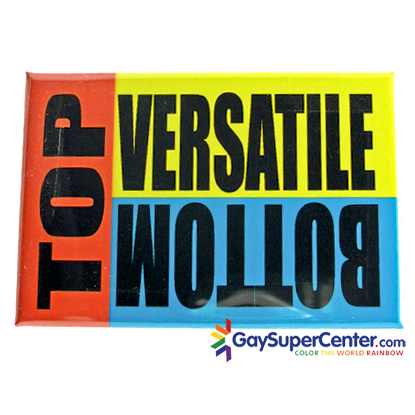 Discussion
Parsons, Koken, and Bimbi (2010) specifically assessed anal insertive and receptive behaviors among this group in-relation to HIV seroconcordance of sex partners. 
They found that only a small number of HIV-negative MSM sex workers had anal receptive intercourse with ejaculation with partners who were either HIV-positive or who did not disclose their HIV status (2.5%). 
However, this behavior was much greater if the MSM sex worker was HIV-positive (33.3%). 
Anal insertive risk was found to be higher in their sample; 10% of the HIV-negative sex workers reported insertive intercourse with partners who were either serodiscordant or of unknown HIV serostatus (Parsons, Koken, & Bimbi, 2004).
Discussion
Again, this was higher in those sex workers who were HIV-positive. This has also been found in other studies: 
Five percent of MSM sex workers reported anal receptive intercourse with ejaculation with casual partners in an earlier study by Parsons, Bimbi, and Halkitis (2001). 
The sample was more protective with clients, with only .68% reporting this behavior. 
Anal receptive intercourse with ejaculation is of particular significance because it has been associated with the highest risk of transmission of HIV in-comparison to any other sexual activity (US Department of Health & Human Services, 2011).
Discussion
The majority of the profiles assessed in this study indicated the MSM sex worker “always” engaged in safe-sex behavior with clients. 
However, requests from clients for unsafe sex is common in MSM sex workers (Parsons, Koken, & Bimbi, 2004). 
And unfortunately, data suggest MSM sex workers are not consistently safe with their sex partners. 
Mimiaga, et al. (2008) found that 69% of the MSM sex workers in their sample reported unprotected anal receptive and/or insertive anal intercourse with a partner of unknown or serodiscordant status within the past 12 months.
Discussion
Cost for services was also significantly related to safe sex categorization in this study. 
Cost has also been found to be related to  behaviors associated with drug use. 
For example, one participant in the study by Mimiaga and colleagues (2008) reported having receptive anal intercourse for just $5 because he “was $2 short of the money he needed to get high on crack” (p. 58).
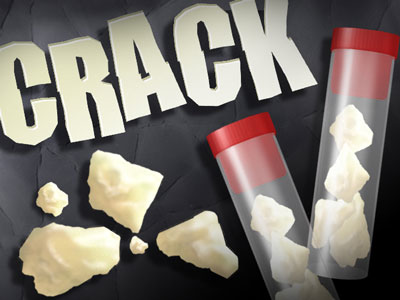 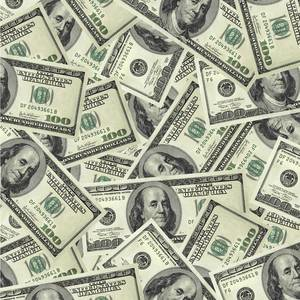 Discussion
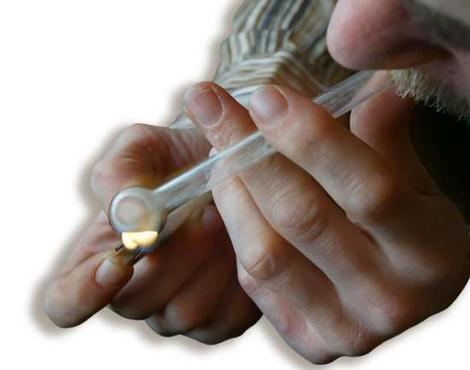 Substance abuse greatly increases 
     the risk of HIV transmission, sexually 
     transmitted infections, blood borne 
     pathogens, and Hepatitis A, B, C and 
     D (CDC, 2005). 
Drug use in MSM sex workers who use the Internet to recruit clients has been found as highly prevalent. 
Mimiaga, et al. (2008) specifically found higher rates of crystal methamphetamine use during sex (31%). Many of the men in their sample also reported use of cocaine (38%). Crystal methamphetamine use during sex was also reported in a study by Parsons, et al. (2007).
Discussion
In relation to the general MSM population, Grov, Parsons, and Bimbi (2008) found unsafe sex behaviors, particularly anal insertive and/or receptive anal intercourse, to be higher among MSM who reported recent use (< 90 days) of crystal methamphetamine (only 10.2% of their participants reported recent use). 
Rhodes et al. (2007) found similar findings: 
Their sample was also quite large (n = 1189). While MSM who reported recent use (<30 days) of crystal methamphetamine were significantly more likely to report anal sex without a condom in the past 90 days, only 6% of the sample reported recent use of the drug. 
Research has suggested that MSM sex workers are largely unaware of vaccinations available for hepatitis A and B (Parsons, et al., 2007); transmission of hepatitis A and B has been positively associated with drug use (CDC, 2005). 
Sixteen profiles in this study listed party and play (“PNP”) as a behavior among the MSM sex workers.
Discussion
Targeting condomless anal intercourse 
     directly is essential in the prevention
     of the spread of HIV/AIDS.
MSM sex workers have a rich combination 
     of risk factors that place them at a 
     particularly high risk for HIV
     communication. 
Therefore, it is essential for public health
    interventions to reach this subset of the
    overall MSM population.
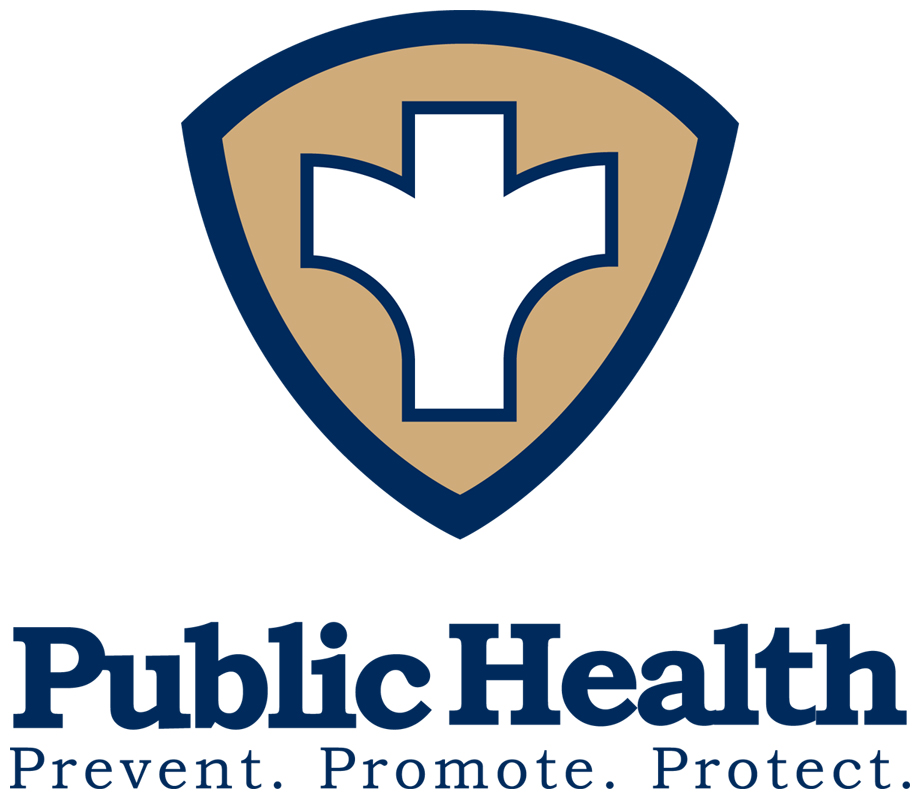 Discussion
The findings of this study indicate the Internet is being used as a medium to recruit clients for unsafe behaviors. 
Because of this, perhaps the use of the Internet as a major means of public health outreach could be an effective way to educate MSM sex workers and their clients about the importance of safer sex. 
Data analyzed by Klausner, Levine, and Kent (2004) suggested a small amount of MSM who use the Internet to meet sexual partners utilize Internet-based prevention techniques. 
While there are little data assessing programs and initiatives focused specifically on MSM sex workers, some strategies have had successful outcomes with the use of the Internet to promote changes in behavior and encourage screening for STIs within higher risk subgroups of MSM.
Discussion
A 2006 study by Bowen, Horvath, and Williams using the Internet to teach rural MSM about HIV prevention strategies yielded statistically significant increases in participants’ knowledge about HIV, positive condom use outcome expectancies, and condom self efficacy. 
Williams, Bowen and Ei (2008) also designed an effective Internet-based intervention to educate high-risk rural MSM who use the Internet to meet sex partners about HIV and prevention: 
This project consists of three learning modules that concentrate on increasing the learner’s knowledge about HIV/AIDS, motivation to alter sexual behaviors to reduce risk, and use of specific strategies to reduce risk behaviors.  
The findings of this study indicated the use of the on-line environment to both solicit MSM participants and provide them with an educational-based HIV risk reduction intervention was effective.
Discussion
The Internet has also been used to increase awareness about geographically-concentrated outbreaks of STIs.
During an outbreak of syphilis among MSM in San Francisco in 2002, the San Francisco Department of Public Health (SFDPH) devised an on-line intervention to target MSM using the Internet to meet sexual partners (Klausner, Levine & Kent, 2004):
Animated banner ads were placed on several MSM sexual networking sites that linked users to bulletin/discussion boards moderated by a physician and nurse practitioner who provided education about the signs and symptoms of syphilis and facilitated questions and answers about the disease. 
In addition, information screening resource linkage was provided. Users were provided a unique identifying number that could be brought to a public testing facility to obtain free anonymous screening; results were posted to a SFDPH Web site solely by use of the individual’s unique number. Those who tested positive were also provided with instructions on how to follow-up for appropriate treatment.
Discussion
Perhaps similar interventions could be employed on Web sites MSM sex workers use to recruit clients. 
Banner ads could be used to encourage users (both the MSM sex worker and the individual using the site to find one) to access on-line educational resources about risks related to commercial sex, the relationships between drug use and unsafe sexual activities, and STI and HIV prevention methods.
Resources related to HIV and STI screening could also be provided to encourage both MSM sex workers and their clients to engage with the healthcare system and access screening.
Limitations, Future Research, and Conclusions
Perhaps the biggest threat to the generalization of the findings of this study is related to its small sample size. 
Although the sample included all Florida MSM sex workers who identified a sex risk category who used a specific site to advertise their services, the sample was less than 200 (n = 163). 
And although the particular site used is very popular and widely known, the use of just one site does present some issues:
MSM sex workers who use this site must pay to advertise their services. 
This excludes MSM sex workers who choose to use sites that do not charge for advertising of services. 
Coupled with the use of just one site, the study was state-specific and open to some regional influence. Larger cities within Florida that had more MSM sex workers had an ethnic makeup that yielded a sample that was more reflective of those regions. 
For example, a large source of the sample came from Miami and Ft. Lauderdale, which has a higher proportion of Hispanics.
Limitations, Future Research, and Conclusions
Studies assessing high-risk behaviors among MSM should make an attempt to capture a sample that is more nationally representative. 
In addition, future studies should include data from profiles from a large number of Web sites, including those which are proprietary and those that are not. 
Finally, studies are needed to help determine which interventions to promote safer sex behaviors among this population are most effective. 
Resources for public health are very scarce and public health practitioners need to use cost-effective interventions that yield the greatest impact. 
Therefore, well-articulated interventional studies are necessary to provide essential input to public health professionals as they design programs to help reduce the transmission of STIs and HIV.
Risk for a Price? Higher and Lower Risk Sexual Activity Solicitations in On-Line Male Sex Worker Profiles

Christopher W. Blackwell, Ph.D., ARNP, ANP-BC, CNE
Assistant Professor, College of Nursing
Sophia F. Dziegielewski, Ph.D., LISW
Professor, School of Social Work, College of Health & Public Affairs
University of Central Florida